Тема «Технология интерактивного тестирования «Plickers»»
Цель:акцентировать внимание, учителей, обучающихся и родителей на одном из доступных и удобных сервисов Google.
Задачи: 
1.	Анализ существующих способов быстрого и удобного проведения опроса большой аудитории людей;
2.	Знакомство с технологией «Plickers»;
3.	Апробация технология интерактивного тестирования «Plickers», обобщение и представление опыта использования данной технологии;
4.	Создание типовых тестов и проведение тестирования с помощью технологии «Plickers» в своем классе;
5.	Выявление отрицательных и положительных сторон технологии «Plickers».
1.Plickers — это приложение, позволяющее мгновенно оценить ответы всего класса и упростить сбор статистики.
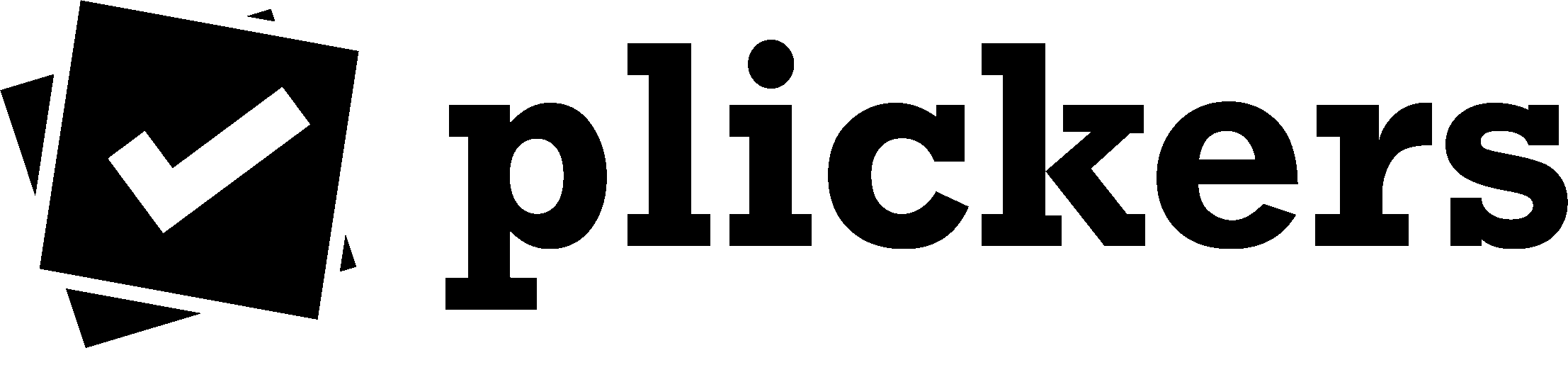 2. Для работы нужен только компьютер с интернетом и WI-FI, телефон с камерой и QR коды-карточки.
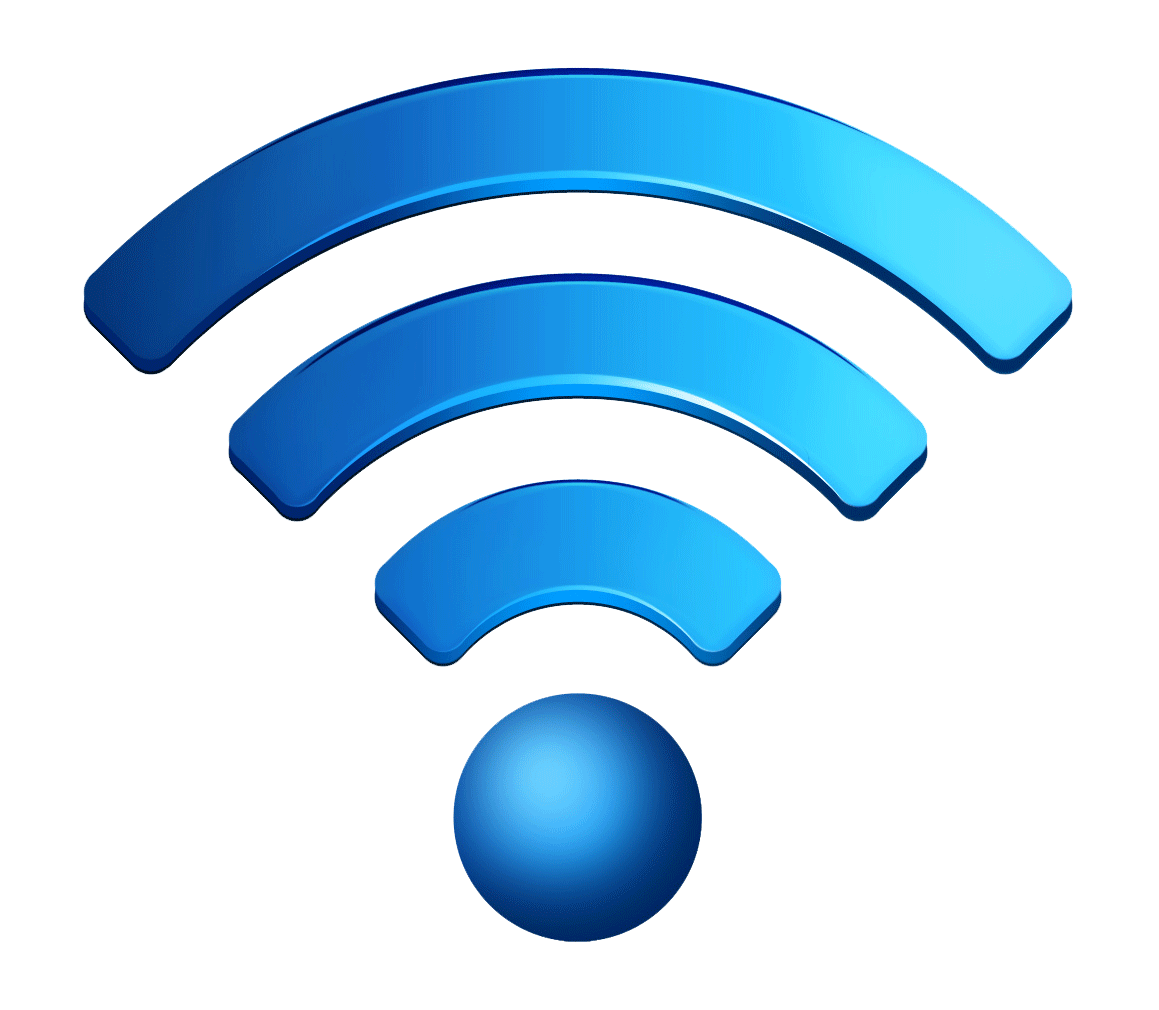 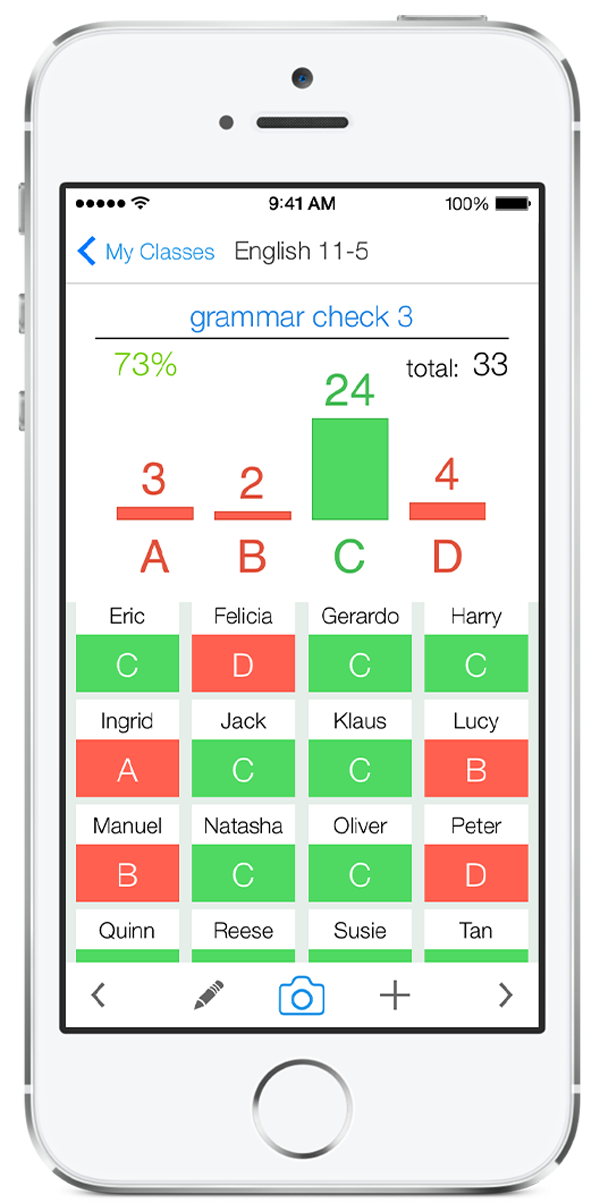 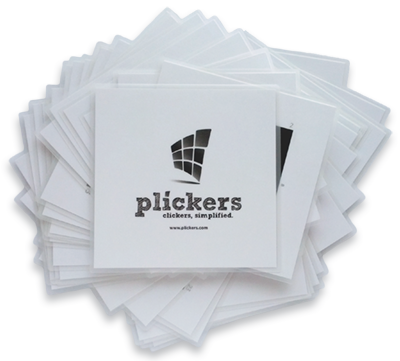 3. Считывает коды сразу всех учеников
4. Отображает статистику ответов и выстраивает диаграмму на основе ее анализа.
Спасибо за внимание!